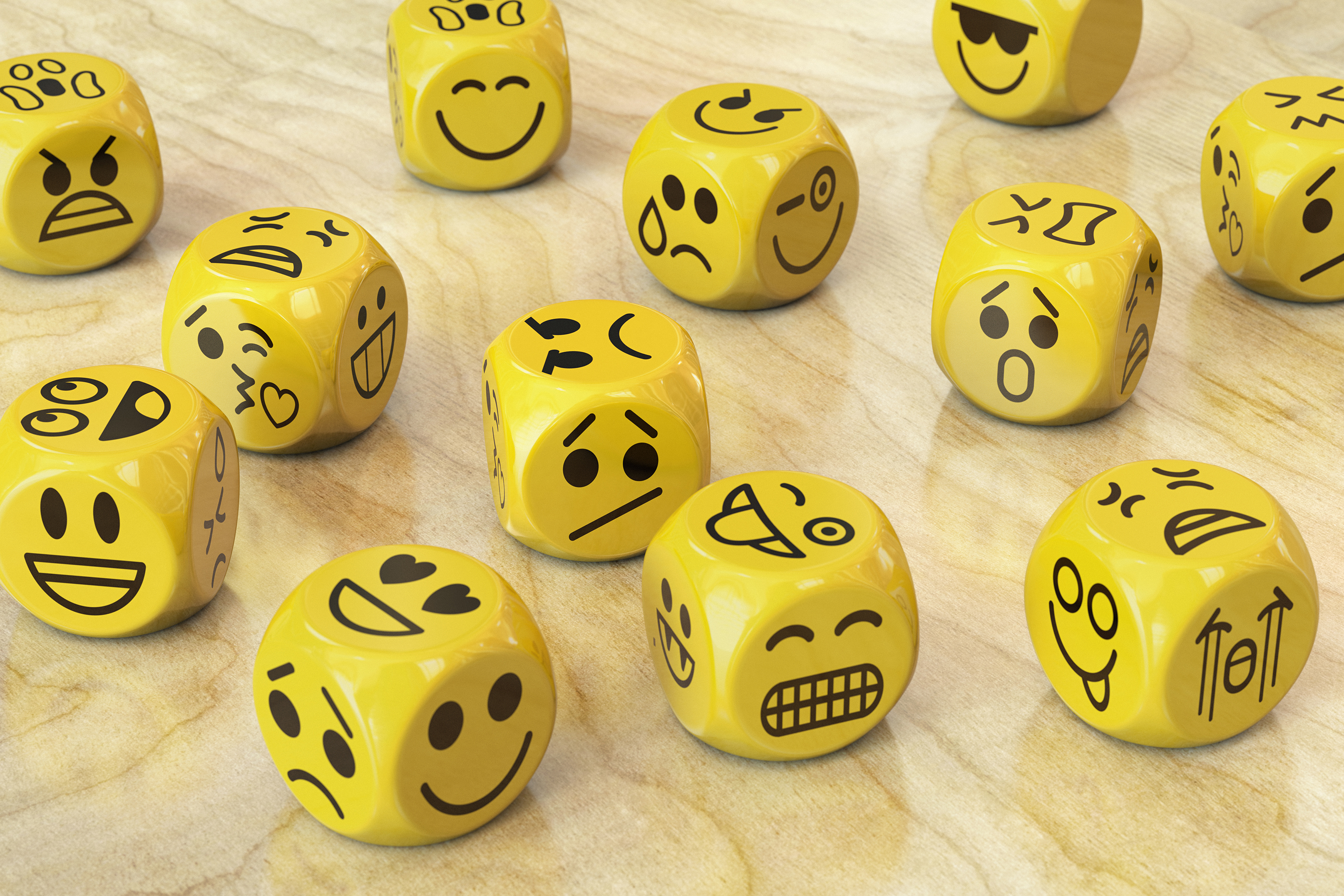 Серия вебинаров «Развитие эмоционального интеллекта в дошкольном возрасте»
Полковникова Наталья Борисовна
доцент, кандидат педагогических наук
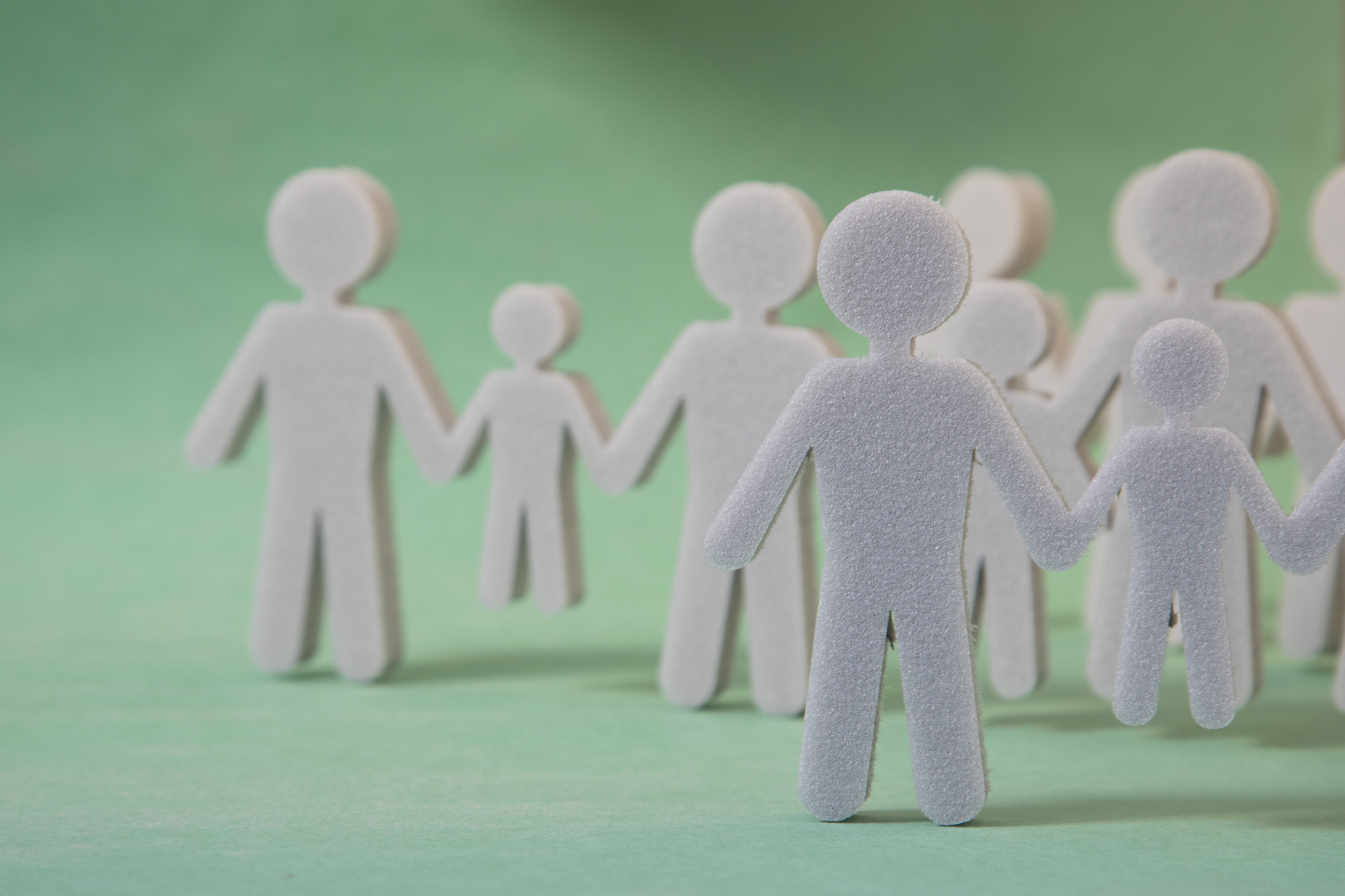 Проблематика развития эмоционального интеллекта детей в практике дошкольного образования
Вебинар 1
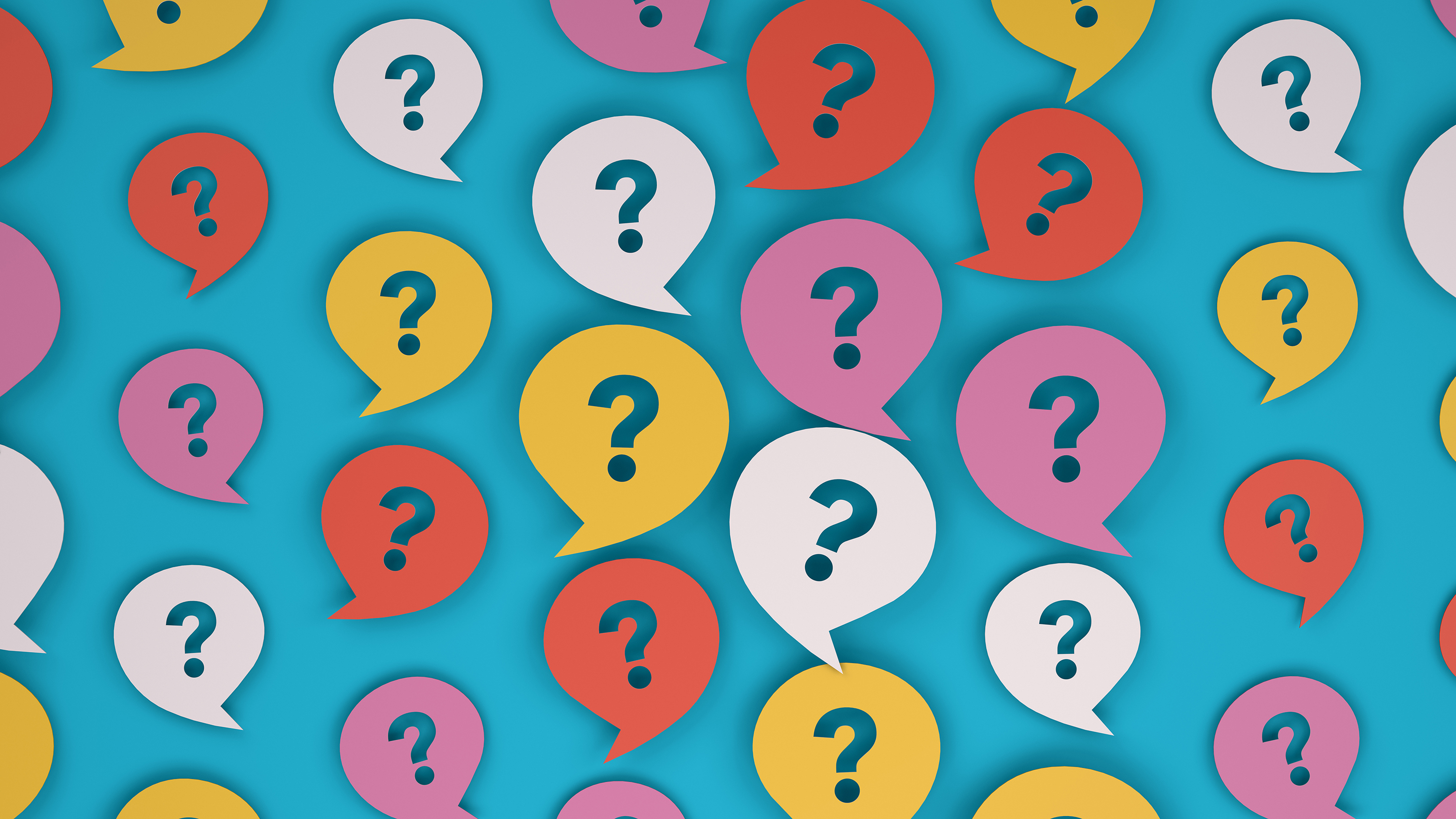 Ключевые вопросы
Актуальность развития эмоционального интеллекта в дошкольном возрасте в контексте требований Федерального государственного образовательного стандарта дошкольного образования.
Теоретическое обоснование развития эмоционального интеллекта детей дошкольного возраста с позиций культурно-исторической концепции и деятельностного подхода.
Диагностика развития эмоционального интеллекта дошкольников.
Направления работы дошкольной образовательной организации по развитию эмоционального интеллекта детей дошкольного возраста.
Федеральный государственный образовательный стандарт дошкольного образования (пункт 2.6.):
развитие социального и эмоционального интеллекта, 
эмоциональной отзывчивости, 
сопереживания, 
формирование готовности к совместной деятельности со сверстниками, 
формирование уважительного отношения и чувства принадлежности к своей семье и к сообществу детей и взрослых в дошкольной образовательной организации.
1. Актуальность развития эмоционального интеллекта в дошкольном возрасте в контексте требований Федерального государственного образовательного стандарта дошкольного образования
2. Теоретическое обоснование развития эмоционального интеллекта детей дошкольного возраста с позиций культурно-исторической концепции и деятельностного подхода
Эмоциональный интеллект (взрослые)
Эмоциональный интеллект (дети)
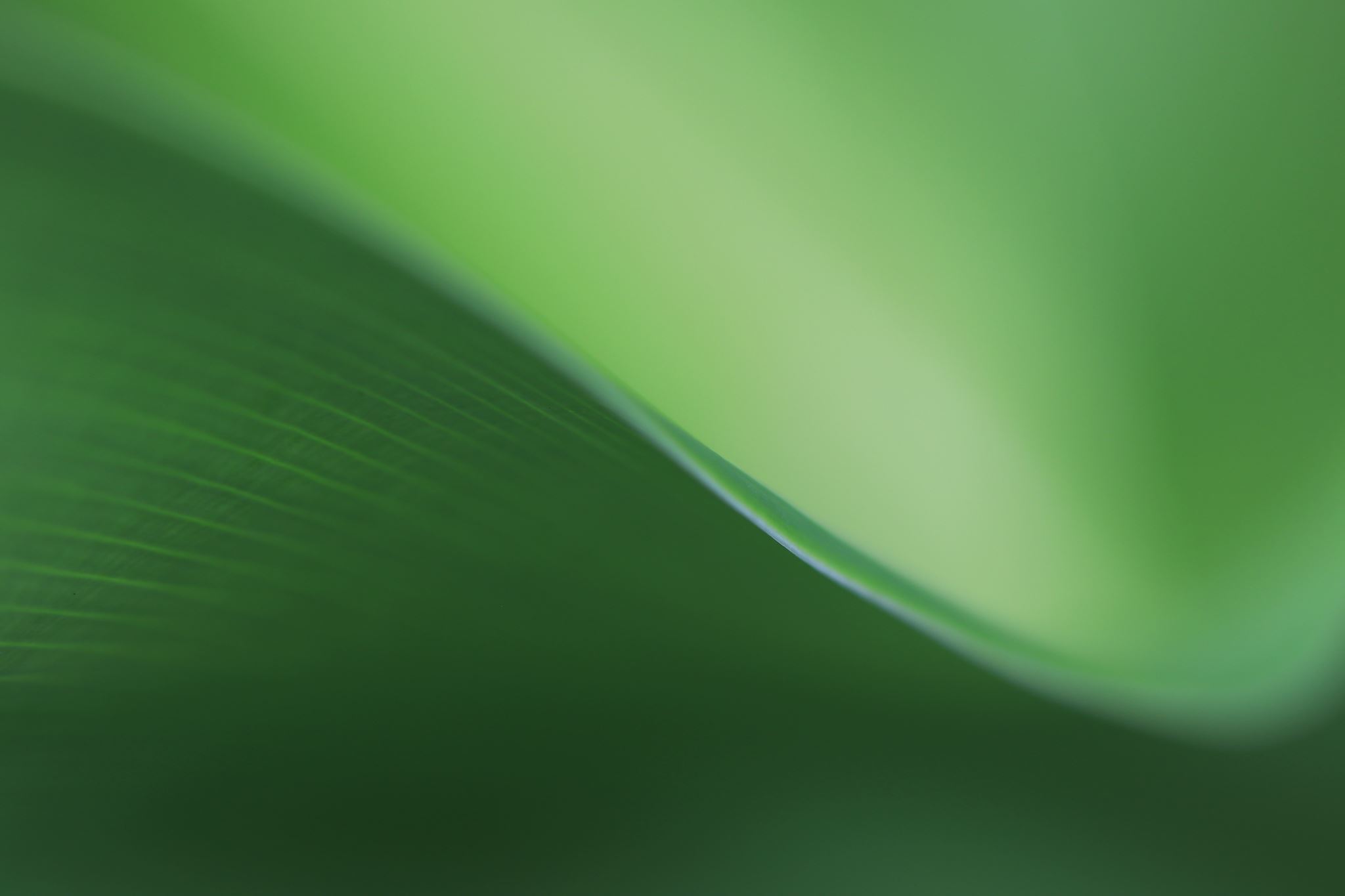 3. Диагностика развития эмоционального интеллекта дошкольников
Методика «Дополнение фраз»
Методика «Закончи историю»
История первая. У девочки из корзинки на дорогу рассыпались игрушки. Рядом стоял мальчик. Он подошел к девочке и сказал... Что сказал мальчик? Почему? Как поступил мальчик? Почему?
    История вторая. Одной девочке мама подарила на день рождения красивую куклу. Девочка стала с ней играть, и тут к ней подошёл младший брат и сказала: «Я тоже хочу поиграть с этой куклой». Тогда девочка ответила... Что ответила девочка? Почему? Как поступила девочка? Почему?
История третья. Дети строили город. Одна девочка не хотела играть, она стояла рядом и смотрела, как играют другие. К детям подошла воспитательница и сказала: «Сейчас мы будем обедать. Пора складывать кубики в коробку». Тогда девочка ... Что ответила девочка? Почему? Как поступила девочка? Почему?
История четвертая. Мальчик и девочка, брат и сестра играли вместе и сломали красивую дорогую игрушку. Пришел папа и спросил: «Кто сломал игрушку?» Тогда дети... Что сказали дети? Почему? Как поступили дети? Почему?
Методика «Сюжетные картинки»
4. Направления работы дошкольной образовательной организации по развитию эмоционального интеллекта детей дошкольного возраста
Литература
Социализация личности ребенка от рождения до школы в современных культурно-исторических условиях. Монография / Под ред. С. А. Козловой. М. : Изд-во МГПУ. 2017. 196 с. 
Полковникова Н. Б. Ценностные основы детской личности и их развитие под влиянием ценностей близких взрослых // Дошкольник. Методика и практика воспитания и обучения. 2012. № 8. С. 4–8. 
Реморенко И. М., Эльконин Б. Д., Баранников К. А., Кларин М. В., Чудинова Е. В., Львовский В. А., Асмолов А. Г., Нежнов П. Г. и другие, всего 24 автора. Деятельностный подход в образовании. Книга 1. М. : 2018. 360 с.